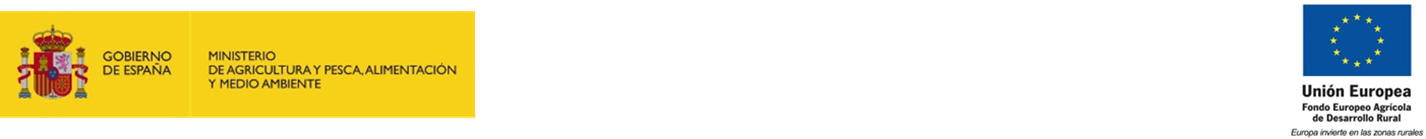 programaCIÓN de desarrollo rural 14-20 
MEDIDAS FORESTALES
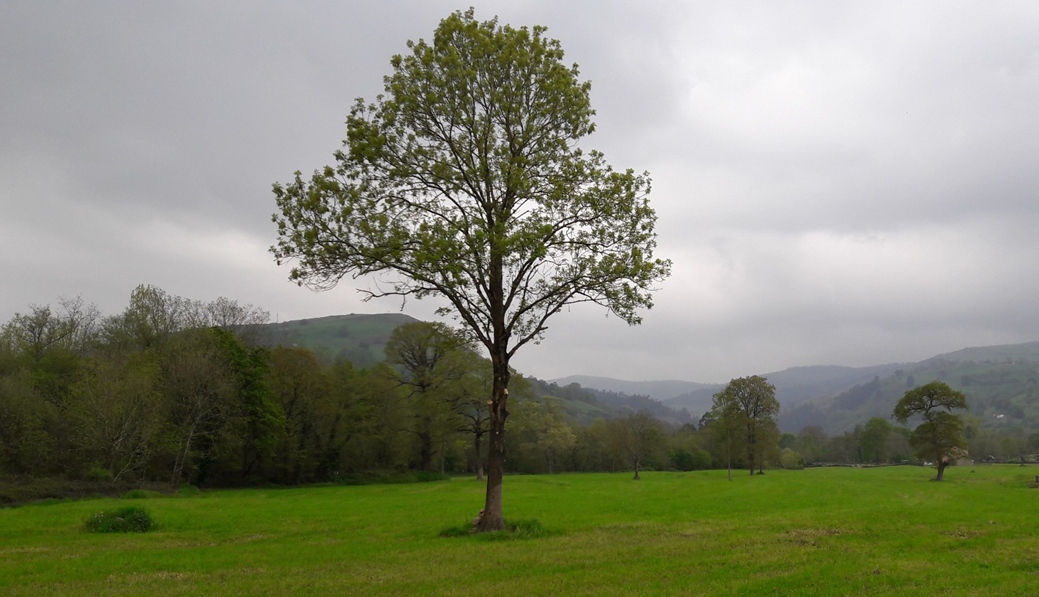 Segunda reunión del grupo de trabajo sobre medidas forestales en los PDR
Jornada de la red Rural Nacional
Madrid, 26 de enero de 2018
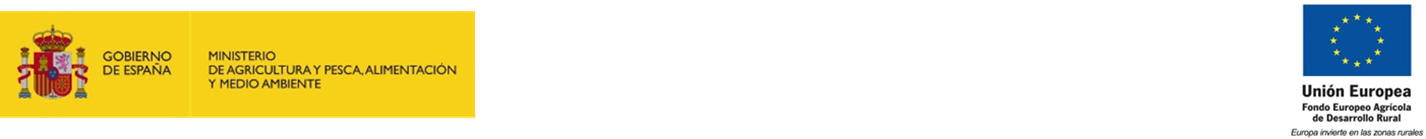 PROGRAMACIÓN FEADER 14-20 POR MEDIDAS (millones euros)
2
[Speaker Notes: Organismo de coordinación AAGG. Funciones en el RD 1080/2014.
Muestra la relación con la COM y las AAGG
Pero además: relación MAPAMA, MINHAP, FEGA: fondos y controles.
Además, es una relación a distintos niveles, tanto en la elaboración de la reglamentación como en la programación: cuando se programa (interpretación de los reglamentos) y se gestiona.]
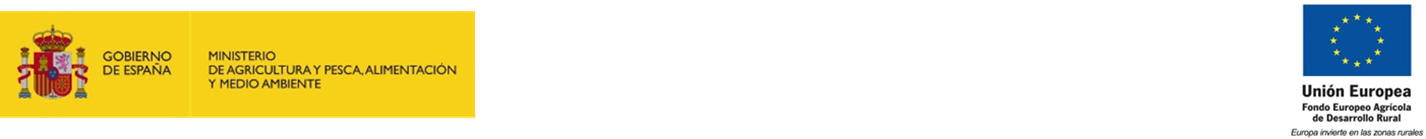 PROGRAMACIÓN FEADER 14-20 POR MEDIDAS (%)
3
[Speaker Notes: Organismo de coordinación AAGG. Funciones en el RD 1080/2014.
Muestra la relación con la COM y las AAGG
Pero además: relación MAPAMA, MINHAP, FEGA: fondos y controles.
Además, es una relación a distintos niveles, tanto en la elaboración de la reglamentación como en la programación: cuando se programa (interpretación de los reglamentos) y se gestiona.]
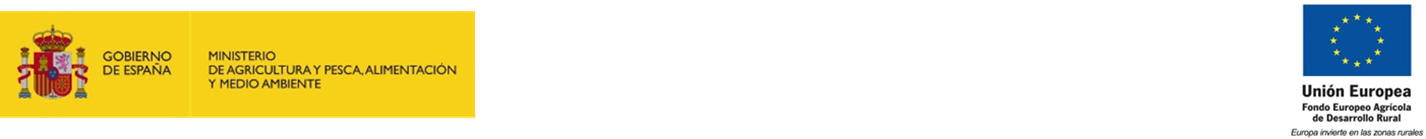 PESO RELATIVO M8 INVERSIONES FORESTALES EN CADA PDR (%)
4
[Speaker Notes: Organismo de coordinación AAGG. Funciones en el RD 1080/2014.
Muestra la relación con la COM y las AAGG
Pero además: relación MAPAMA, MINHAP, FEGA: fondos y controles.
Además, es una relación a distintos niveles, tanto en la elaboración de la reglamentación como en la programación: cuando se programa (interpretación de los reglamentos) y se gestiona.]
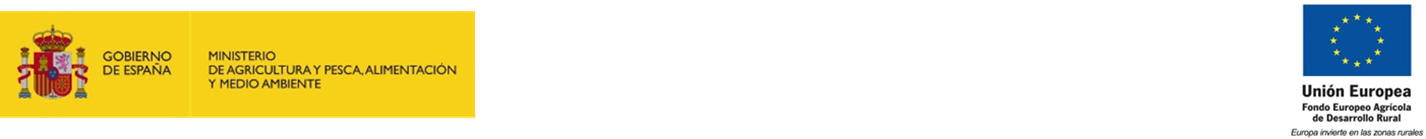 M8 INVERSIONES FORESTALES EN LOS PDR (millones de euros)
5
[Speaker Notes: Organismo de coordinación AAGG. Funciones en el RD 1080/2014.
Muestra la relación con la COM y las AAGG
Pero además: relación MAPAMA, MINHAP, FEGA: fondos y controles.
Además, es una relación a distintos niveles, tanto en la elaboración de la reglamentación como en la programación: cuando se programa (interpretación de los reglamentos) y se gestiona.]
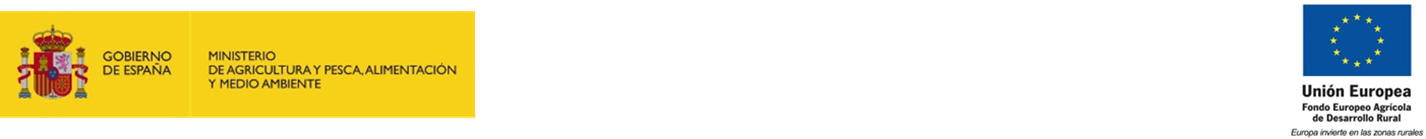 M8 INVERSIONES FORESTALES EN LOS PDR (euros/ha forestal)
6
[Speaker Notes: Organismo de coordinación AAGG. Funciones en el RD 1080/2014.
Muestra la relación con la COM y las AAGG
Pero además: relación MAPAMA, MINHAP, FEGA: fondos y controles.
Además, es una relación a distintos niveles, tanto en la elaboración de la reglamentación como en la programación: cuando se programa (interpretación de los reglamentos) y se gestiona.]
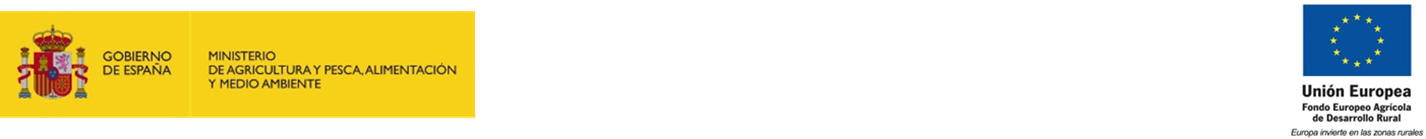 SUBMEDIDAS FORESTALES EN EL CONJUNTO DE LA MEDIDA M8
8.6 INVERSIONES EN TECNOLOGIAS FORESTALES
8%
8.1 REFORESTACIÓN 
19%
8.5 INCREMENTO VALOR AMBIENTAL
21%
8.2 SISTEMAS 
AGROFORESTALES
4%
8.4 RESTAURACIÓN DE DAÑOS
4%
8.3 PREVENCIÓN DE DAÑOS
44%
7
[Speaker Notes: Organismo de coordinación AAGG. Funciones en el RD 1080/2014.
Muestra la relación con la COM y las AAGG
Pero además: relación MAPAMA, MINHAP, FEGA: fondos y controles.
Además, es una relación a distintos niveles, tanto en la elaboración de la reglamentación como en la programación: cuando se programa (interpretación de los reglamentos) y se gestiona.]
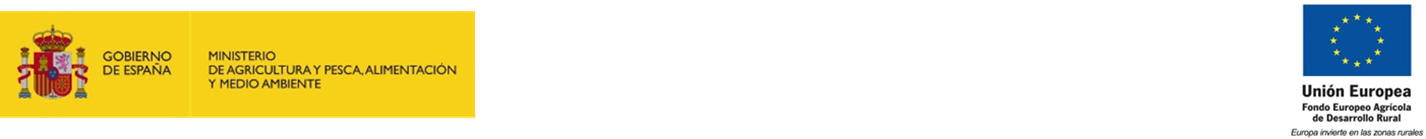 VARIACIONES GPT MEDIDA M8 INVERSIONES FORESTALES
8
[Speaker Notes: Organismo de coordinación AAGG. Funciones en el RD 1080/2014.
Muestra la relación con la COM y las AAGG
Pero además: relación MAPAMA, MINHAP, FEGA: fondos y controles.
Además, es una relación a distintos niveles, tanto en la elaboración de la reglamentación como en la programación: cuando se programa (interpretación de los reglamentos) y se gestiona.]
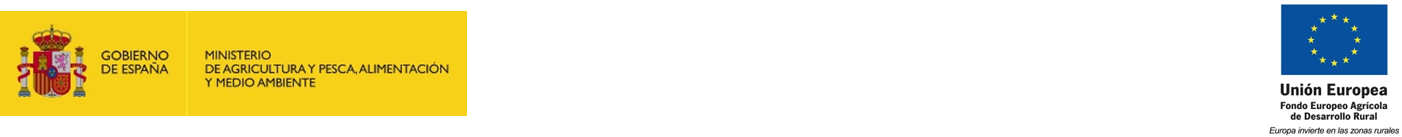 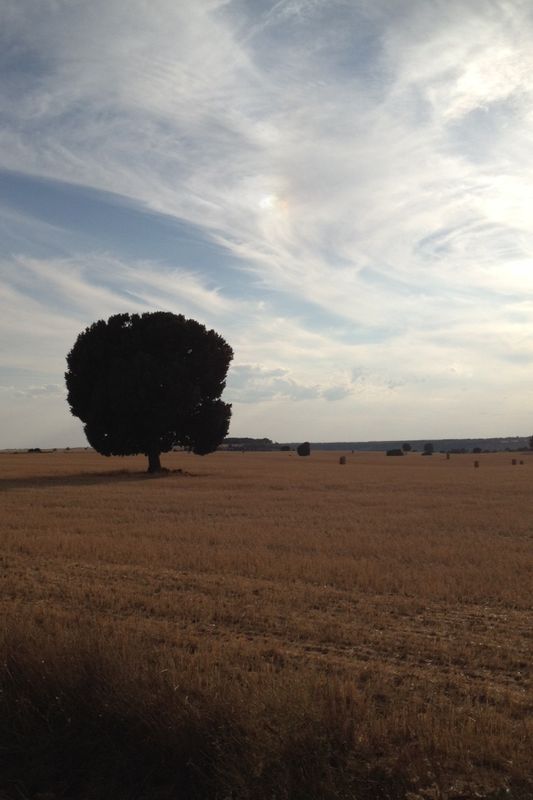 Isabel Aguilar Pastor
Subdirectora General de Programación y Coordinación
Dirección General de Desarrollo Rural y Política Forestal
MAPAMA 
sgpc@mapama.es
[Speaker Notes: NOTAS]